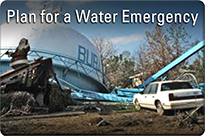 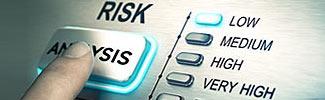 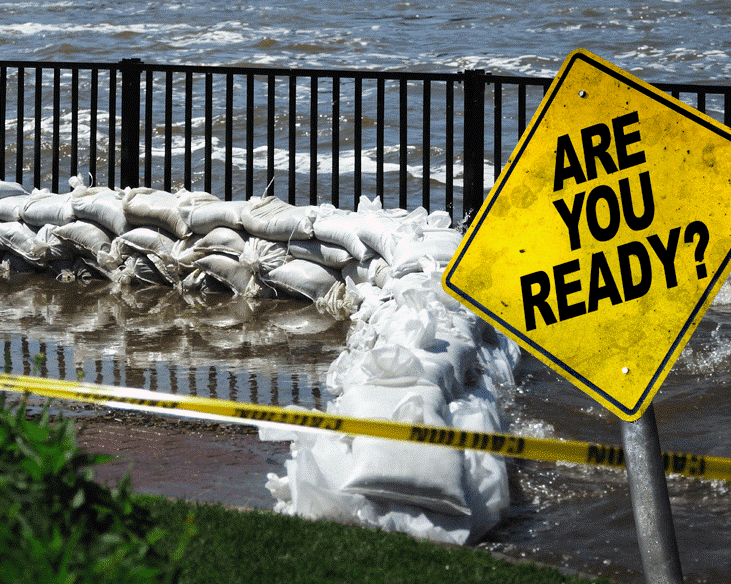 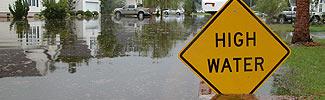 Susquehanna River Basin Commission
Public Water Supply Assistance Program
Preparing Your Water System: Emergency Preparedness and Resiliency

Patti Kay Wisniewski, US EPA Region 3
October 18, 2018
Harrisburg, PA
1
[Speaker Notes: All tools have links in the Notes.]
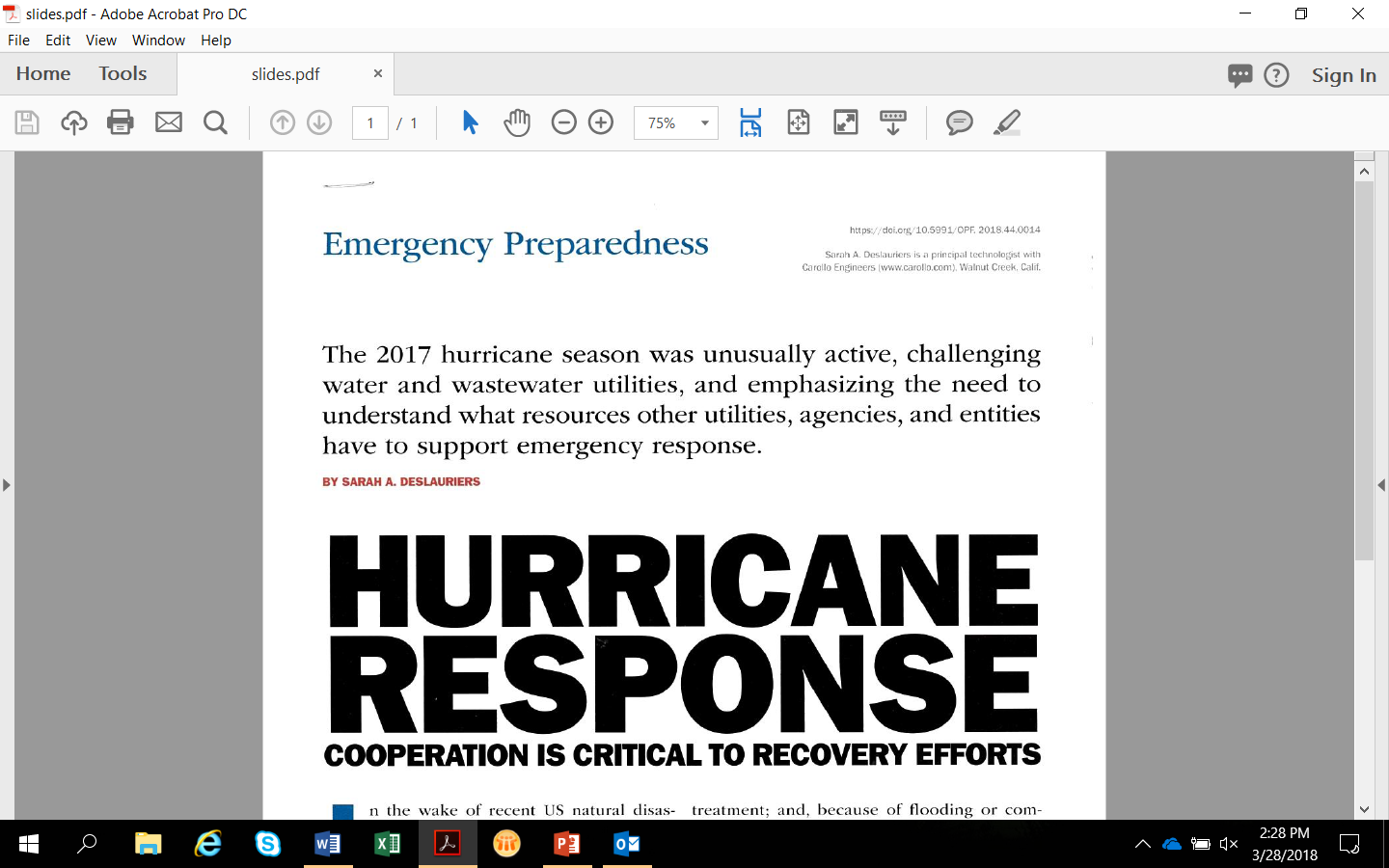 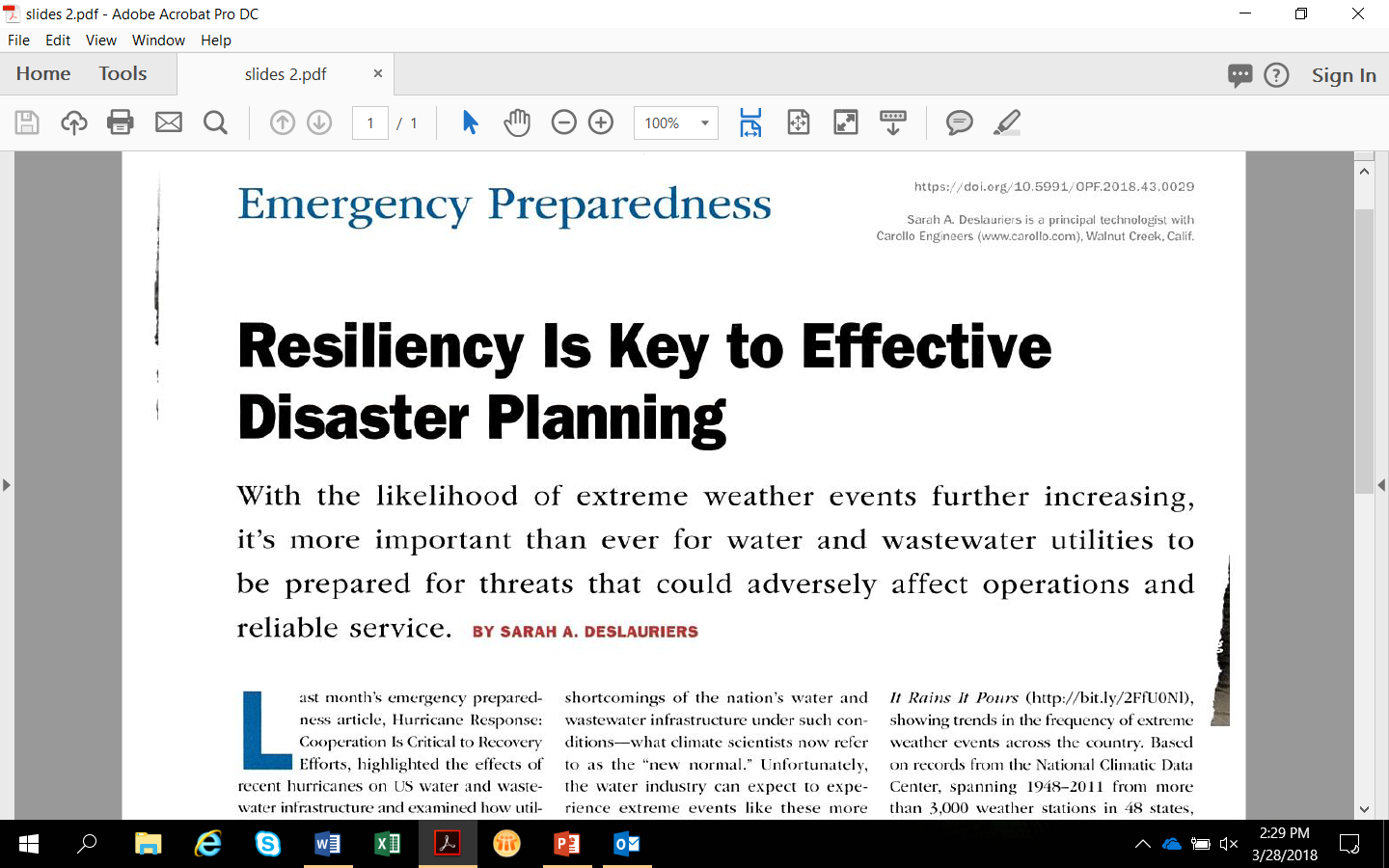 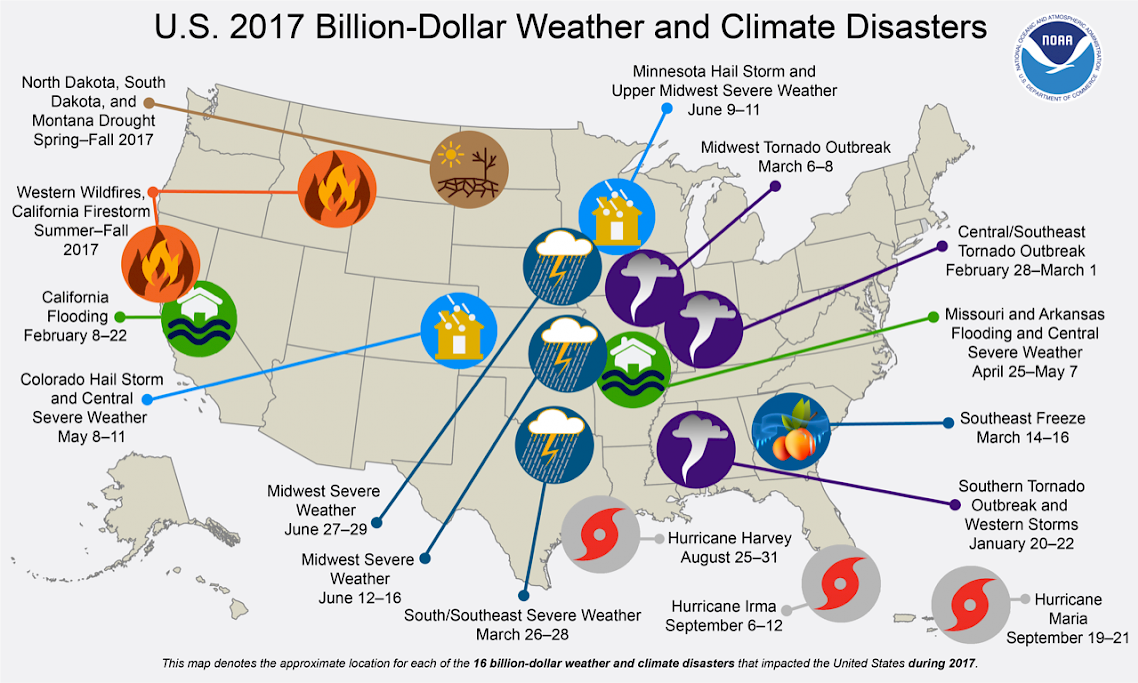 10/12/2018
U.S. Environmental Protection Agency
4
[Speaker Notes: Fourteen Named Storms Predicted for "Slightly Above Average" 2018 Atlantic Hurricane Season
The Colorado State University’s (CSU’s) Tropical Meteorology Project has just released its “Extended Range Forecast of Atlantic Seasonal Hurricane Activity and Landfall Strike Probability for 2018.” As noted in the report, the researchers anticipate slightly above-average activity for the upcoming season, which runs from June 1 to November 30. The researchers also predict there will be 14 named storms – those reaching the criteria for hurricanes, tropical storms, or sub-tropical storms are named – and that there is a 63% chance of a major hurricane making landfall somewhere on the entire U.S. coastline.]
All Hazards Resiliency
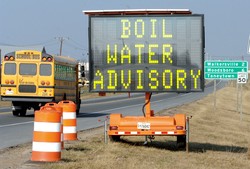 Adapting to climate change
Security – physical and cyber
Preparedness / Response
Safety
Algal Blooms
Business Continuity (COOP)
Sustainability
Pandemic Flu Planning
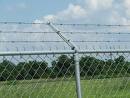 10/12/2018
U.S. Environmental Protection Agency
5
[Speaker Notes: Remember Y2K?]
Wake-Up Calls?
Catalog of impacts to water systems, e.g.
Freedom Chemical - Charleston, WV
Duke Energy coal ash – Dan River intakes, VA
Walkersville, MD - sewage & manure 
Colonial pipeline oil spill – Fairfax Water, VA
Derecho, TS Lee, Superstorm Sandy – damage &  power outages
Others, and near misses
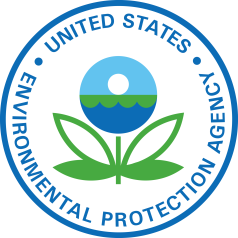 Water Sector Interdependencies
The following community services share interdependencies with the water sector:
Emergency services
Healthcare facilities 
Schools 
Transportation 
Energy Production 
Postal and shipping services 
Telecommunications
Food and beverage production and preparation
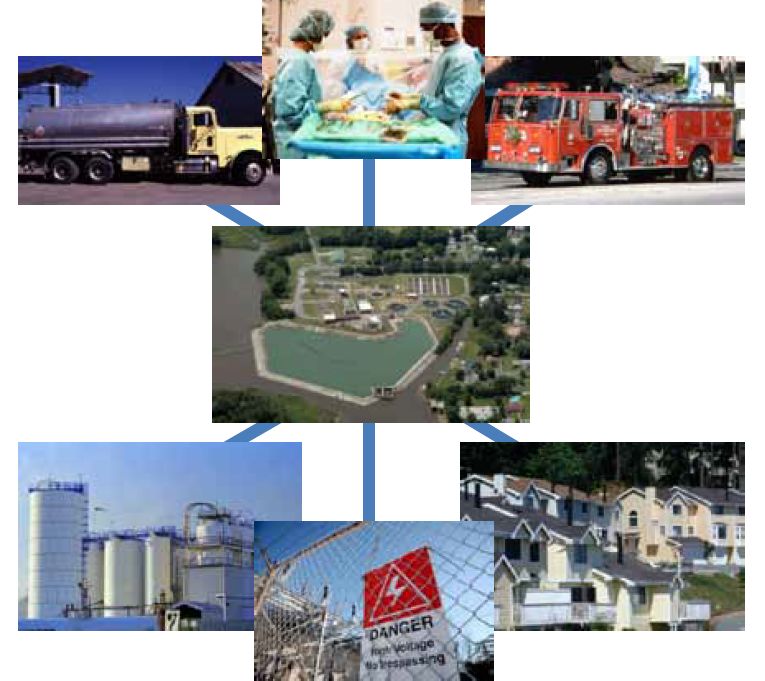 [Speaker Notes: The following community services share interdependencies with the water sector and may be negatively affected in the event that drinking water and/or wastewater services are not available: 
Emergency services
Healthcare facilities 
Schools 
Transportation 
Energy Production 
Postal and shipping services 
Telecommunications
Food and beverage production and preparation 

  Ask participants if they have examples of additional interdependencies.]
Past Disaster Response Lessons Learned 

Utility operations are specialized; 
Utilities must be self-sufficient; 
All emergencies are local at the start; 
Utilities must fill the gap between disaster onset 	  and arrival of government aid;
FEMA is muscular but not agile; 
Water restoration brings hope!
10/12/2018
U.S. Environmental Protection Agency
8
Resilience
The term "resilience" refers to the ability to adapt to changing conditions and withstand and rapidly recover from disruption due to emergencies.

March 30, 2011
PRESIDENTIAL POLICY DIRECTIVE/PPD-8
SUBJECT: National Preparedness
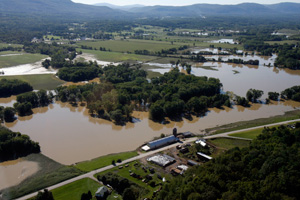 10/12/2018
U.S. Environmental Protection Agency
9
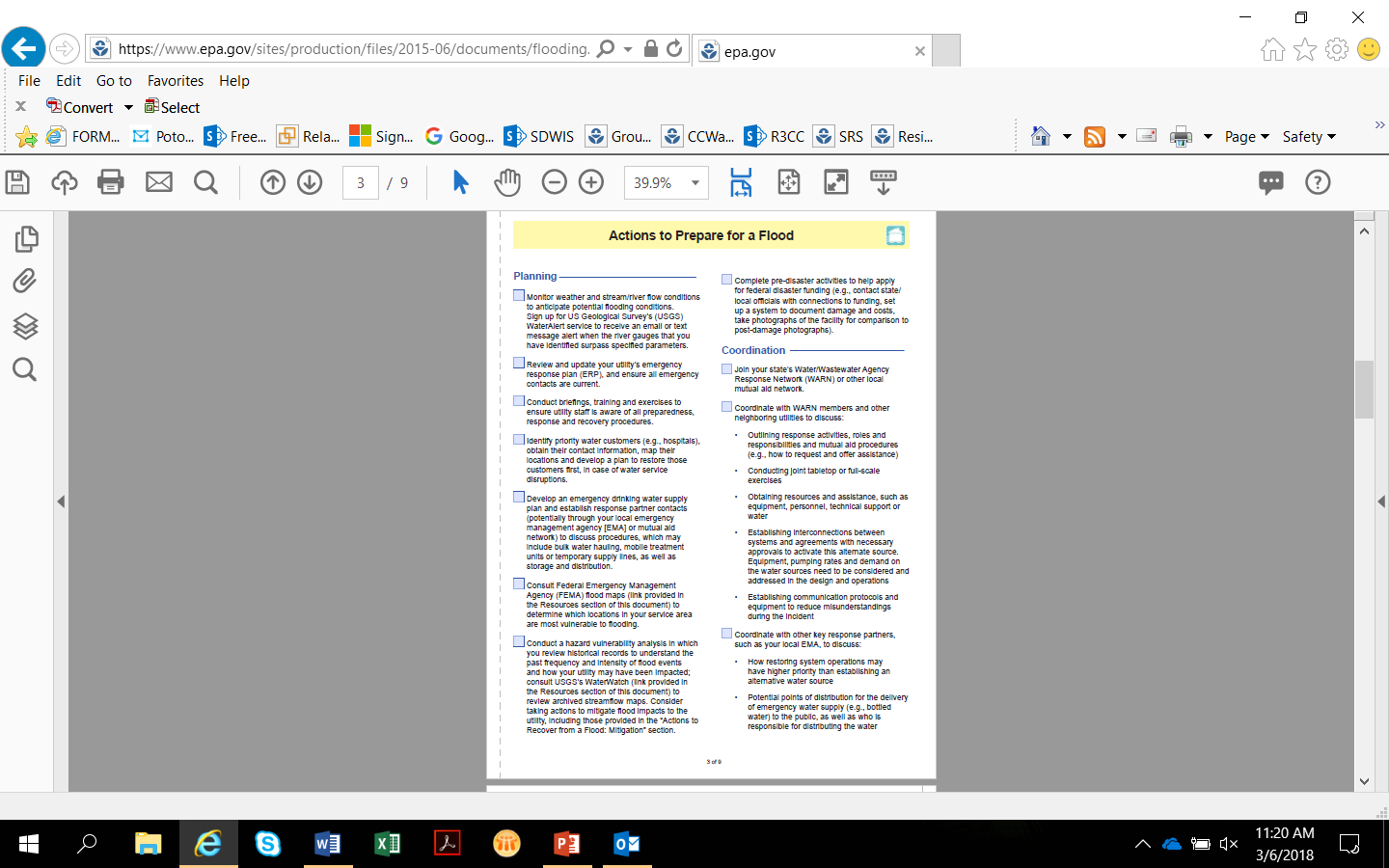 10/12/2018
U.S. Environmental Protection Agency
10
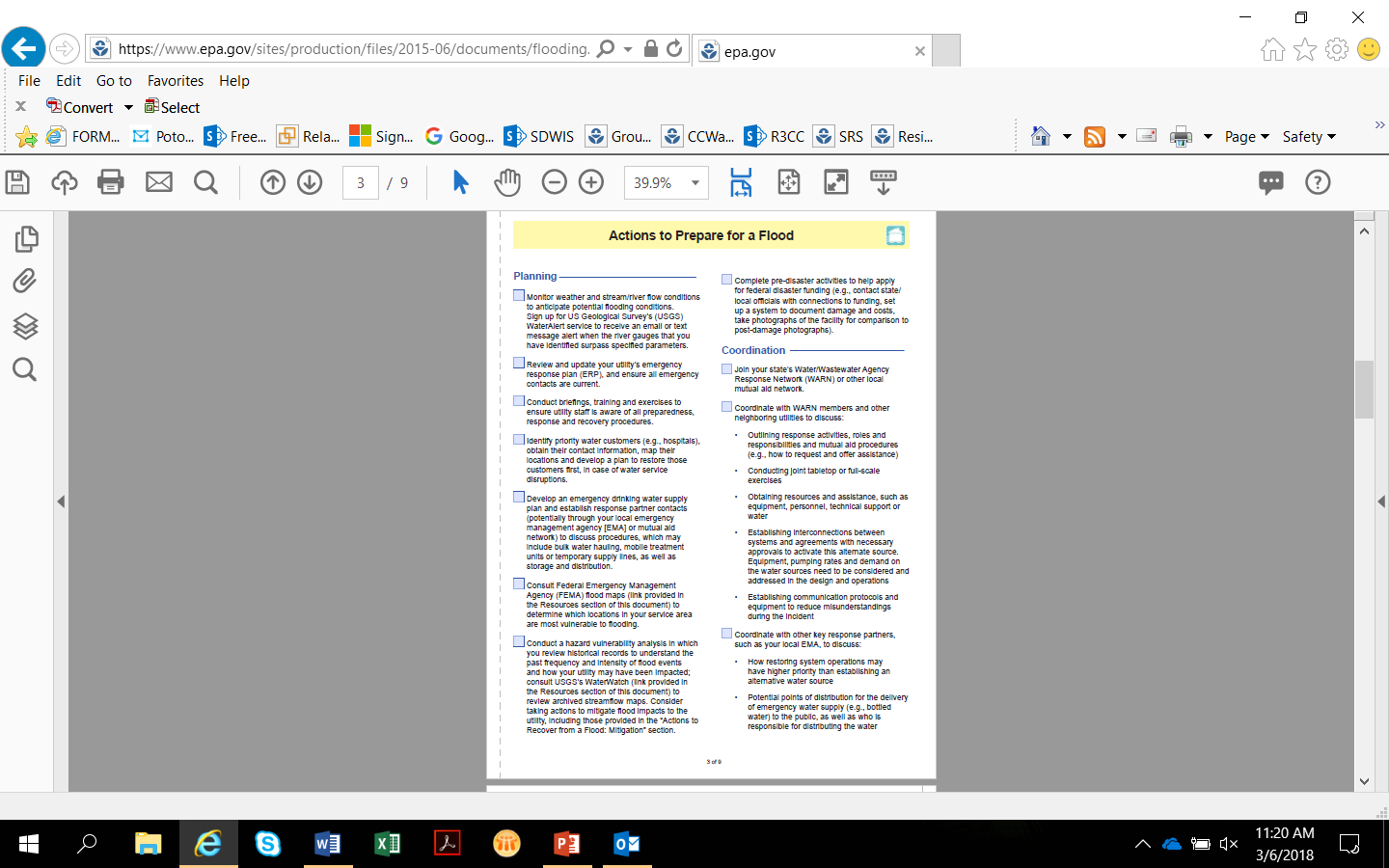 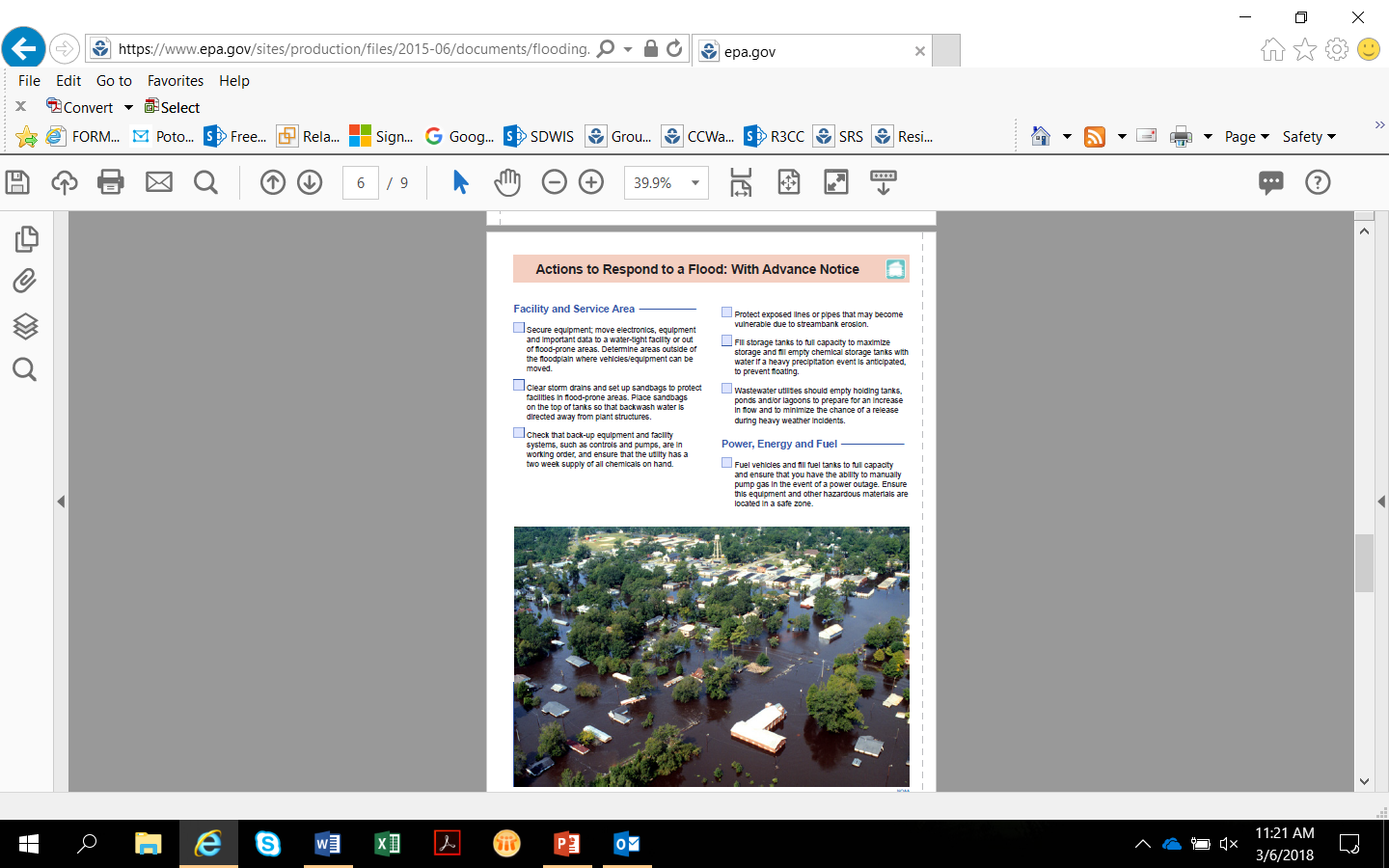 10/12/2018
U.S. Environmental Protection Agency
11
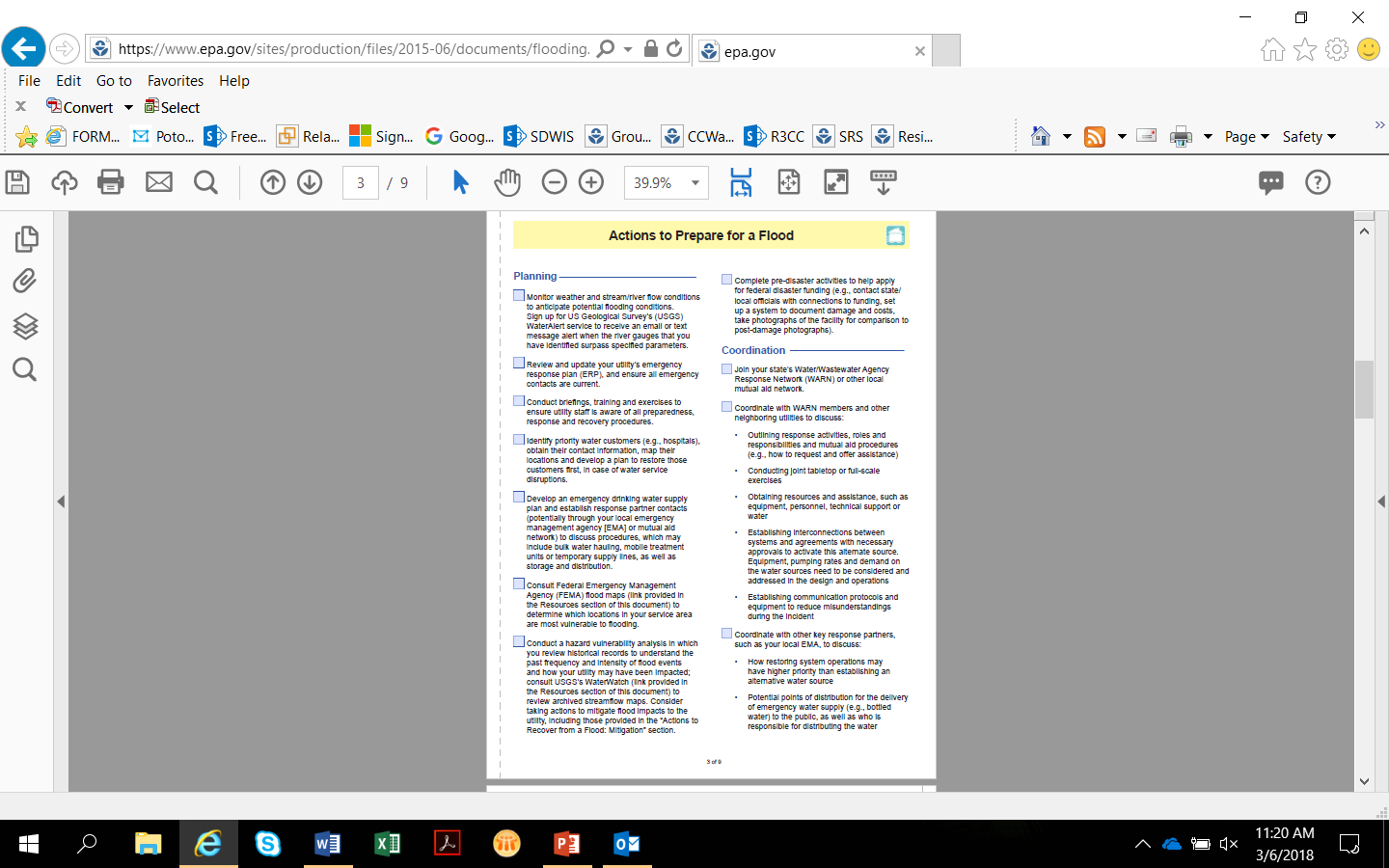 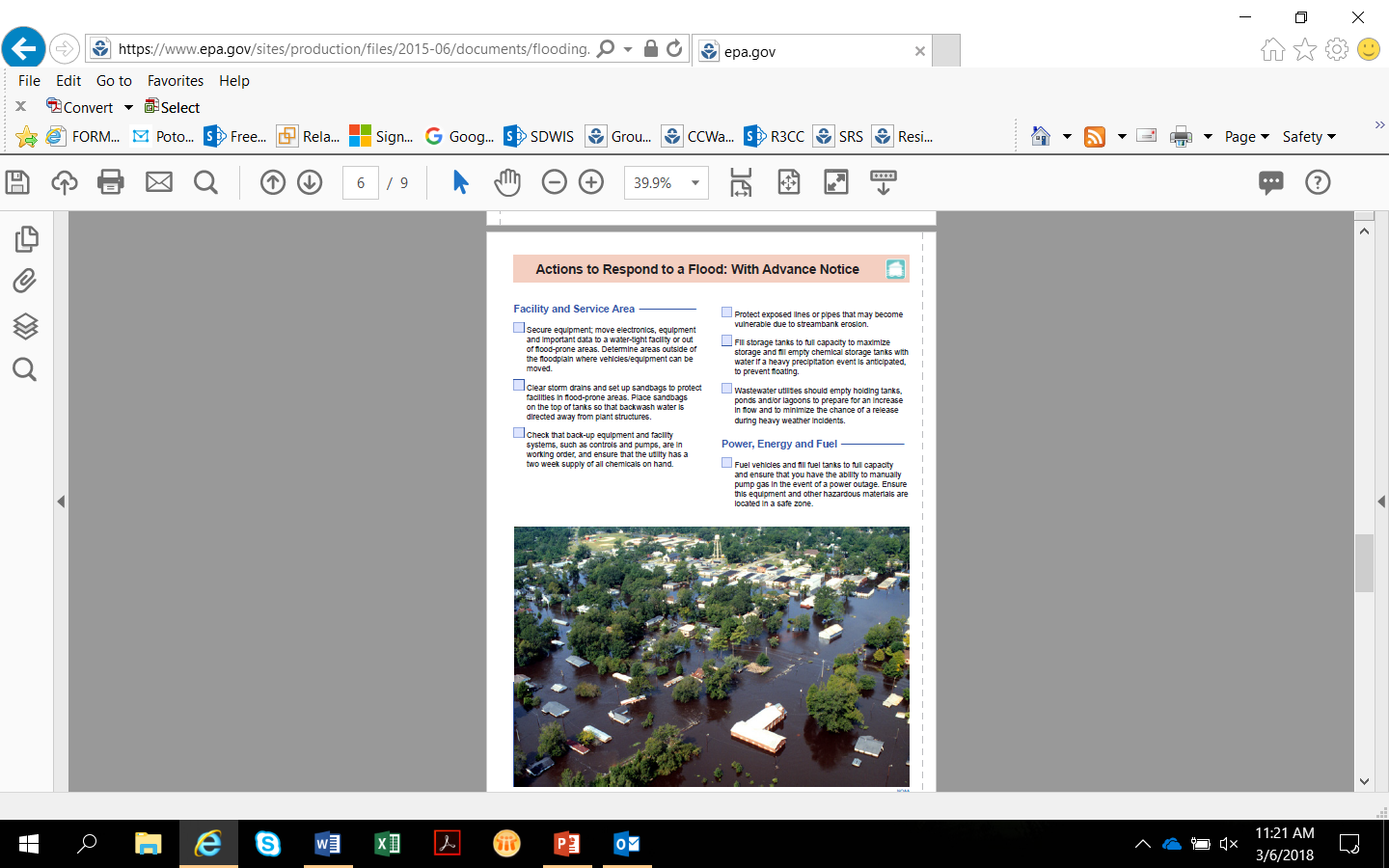 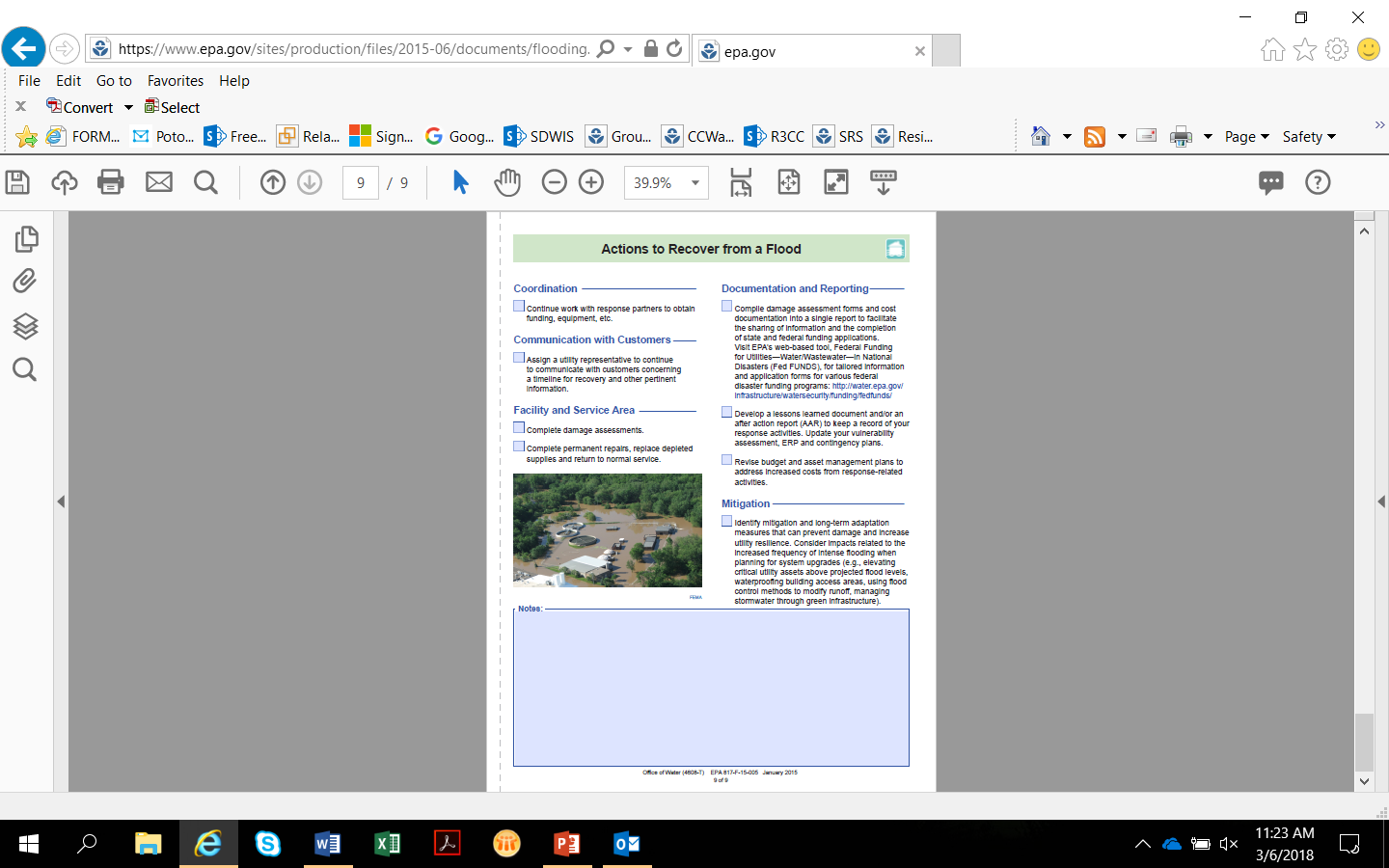 10/12/2018
U.S. Environmental Protection Agency
12
[Speaker Notes: .ALL CHECKLISTS CAN BE FOUND AT:   https://www.epa.gov/waterutilityresponse/incident-action-checklists-water-utilities 
These exist for the following types of incidents.

• Harmful Algal Bloom Incident Action Checklist (PDF)(8 pp, 1 MB) 
• Cybersecurity Incident Action Checklist (PDF)(6 pp, 2 MB) 
• Extreme Cold and Winter Storms Incident Action Checklist (PDF)(8 pp, 1 MB) 
• Earthquake Incident Action Checklist (PDF)(8 pp, 1 MB) 
• Drought Incident Action Checklist (PDF)(8 pp, 2 MB) 
• Extreme Heat Incident Action Checklist (PDF)(7 pp, 835 K) 
• Flooding Incident Action Checklist (PDF)(9 pp, 2 MB) 
• Hurricane Incident Action Checklist (PDF)(8 pp, 2 MB) 
• Tornado Incident Action Checklist (PDF)(8 pp, 1 MB) 
• Tsunami Incident Action Checklist (PDF)(8 pp, 1 MB) 
• Volcanic Activity Incident Action Checklist (PDF)(10 pp, 2 MB) 
• Wildfire Incident Action Checklist (PDF)(8 pp, 986 K)]
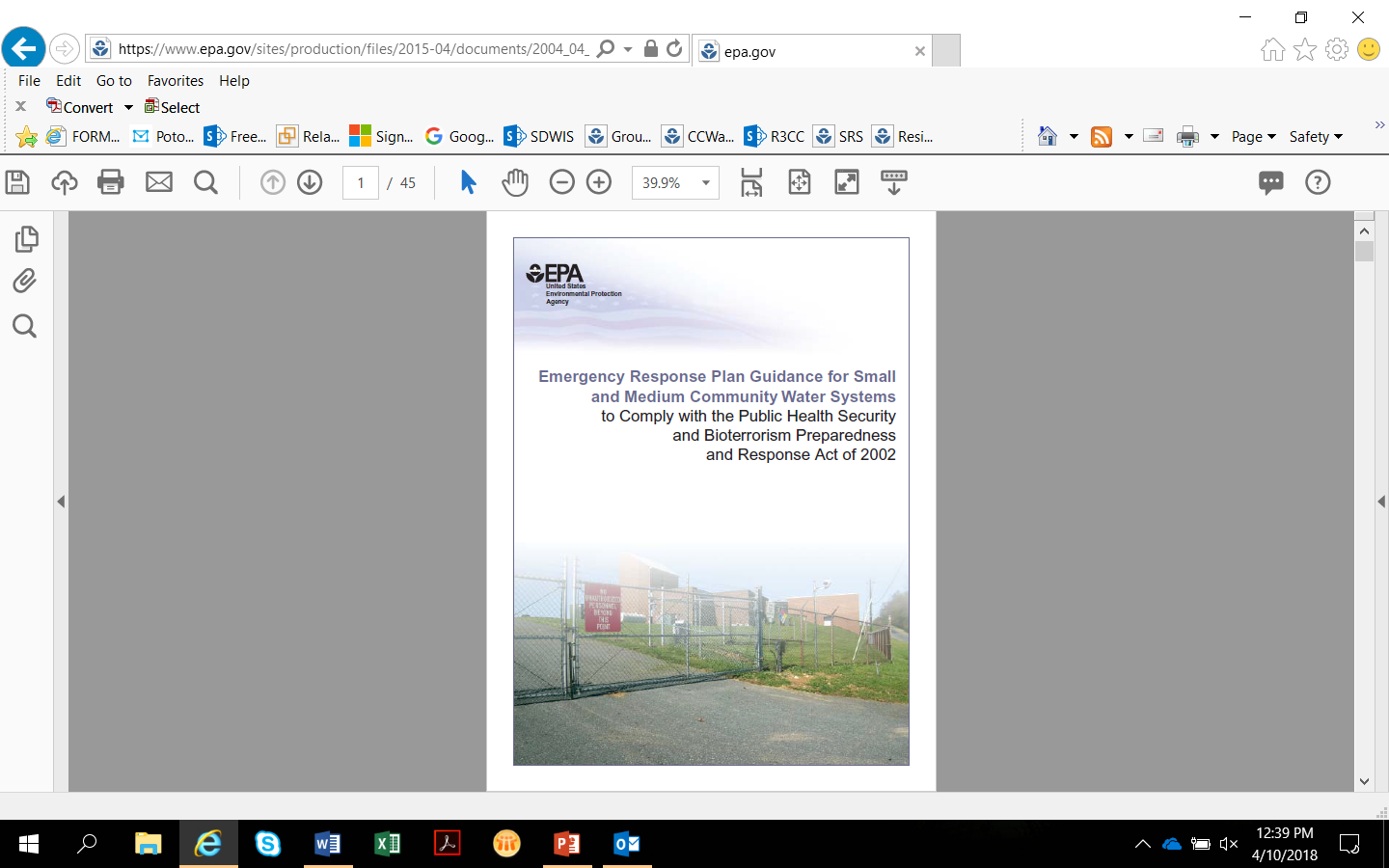 10/12/2018
U.S. Environmental Protection Agency
13
[Speaker Notes: ERP guidance is under review and development of a more useful tool is expected in late 2018.
https://www.epa.gov/sites/production/files/2015-04/documents/2004_04_27_watersecurity_pubs_small_medium_erp_guidance040704.pdf]
Black Sky Events
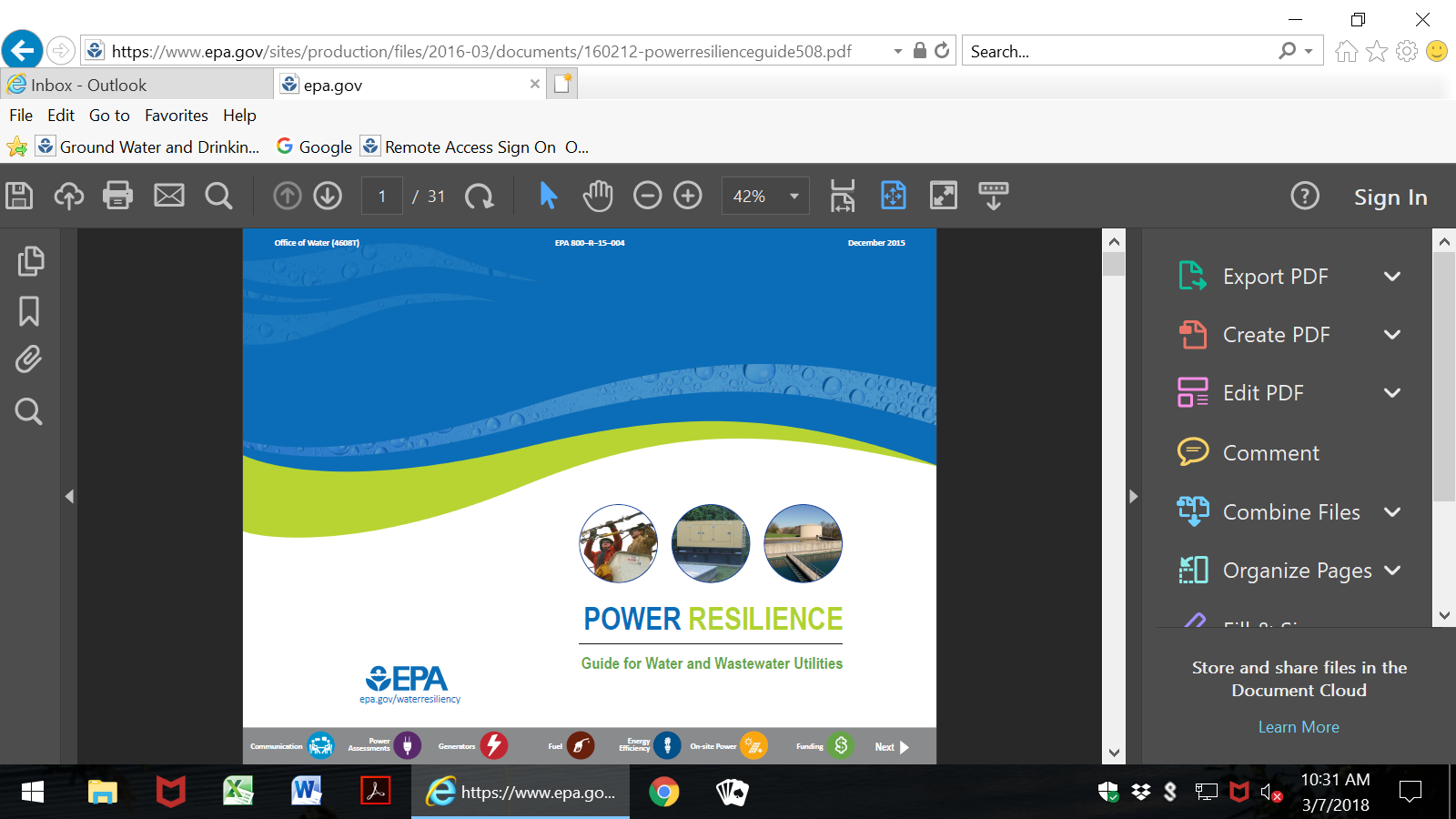 [Speaker Notes: All Guides are available here: https://www.epa.gov/waterutilityresponse 

POWER:  https://www.epa.gov/sites/production/files/2016-03/documents/160212-powerresilienceguide508.pdf

EARTHQUAKE GUIDE:  https://www.epa.gov/sites/production/files/2018-02/documents/180112-earthquakeresilienceguide.pdf

Black Sky events are long duration (one month or more), regional power outages; these can be caused by severe weather and earth quakes or by electromagnetic pulses (EMP), severe space weather or cyber and physical attacks.]
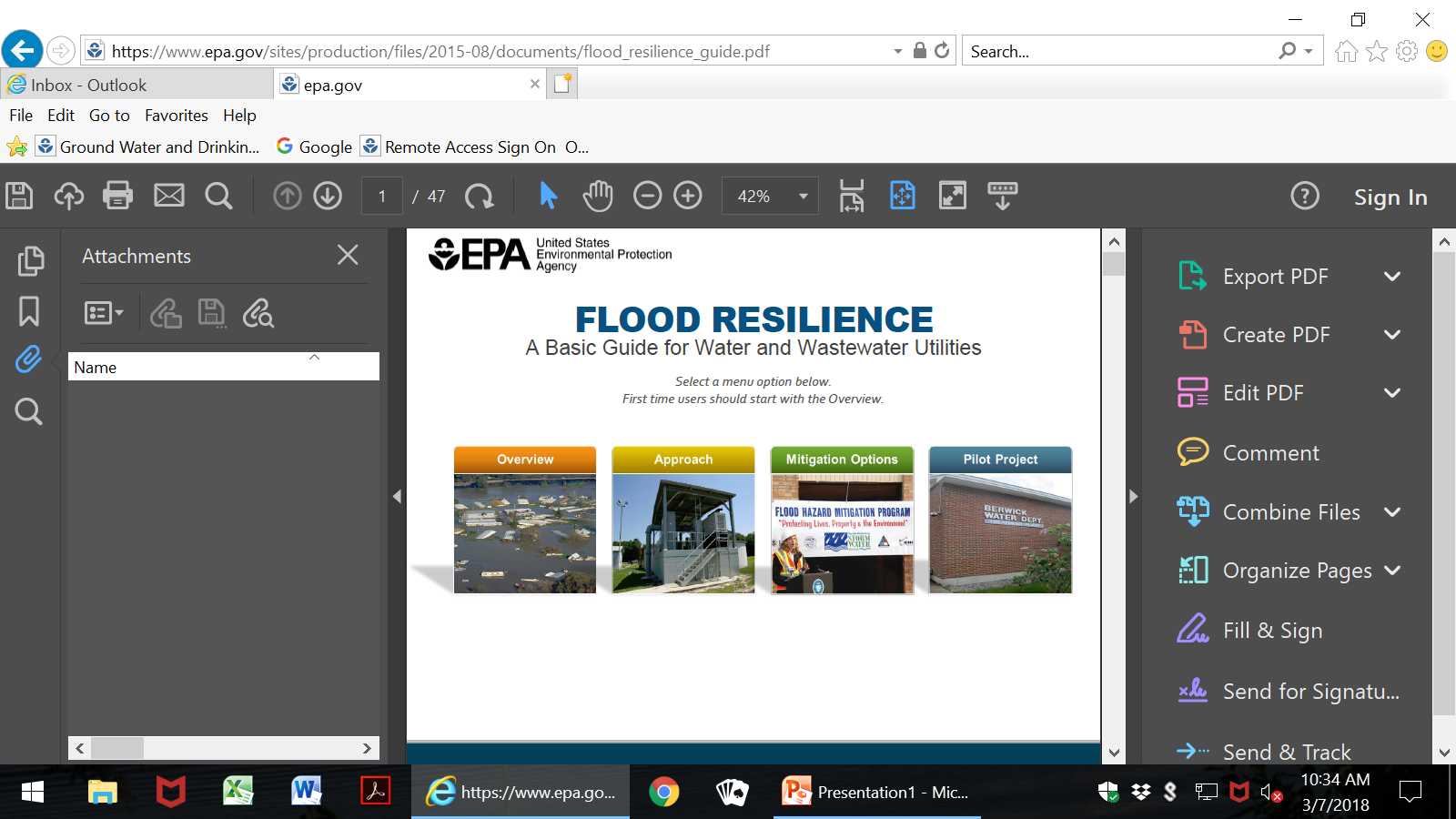 [Speaker Notes: https://www.epa.gov/waterutilityresponse/flood-resilience-basic-guide-water-and-wastewater-utilities]
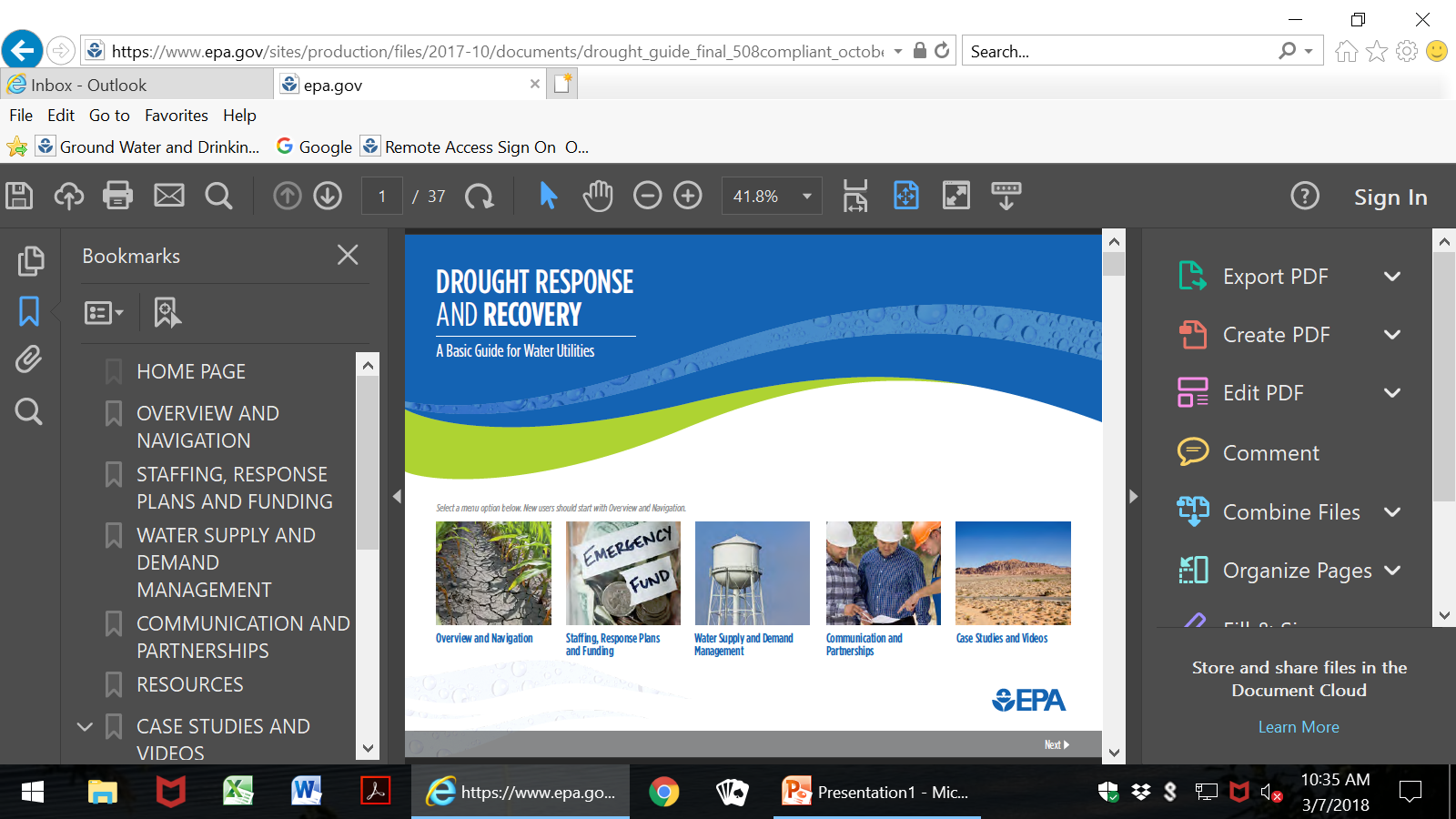 [Speaker Notes: https://www.epa.gov/waterutilityresponse/drought-response-and-recovery-water-utilities]
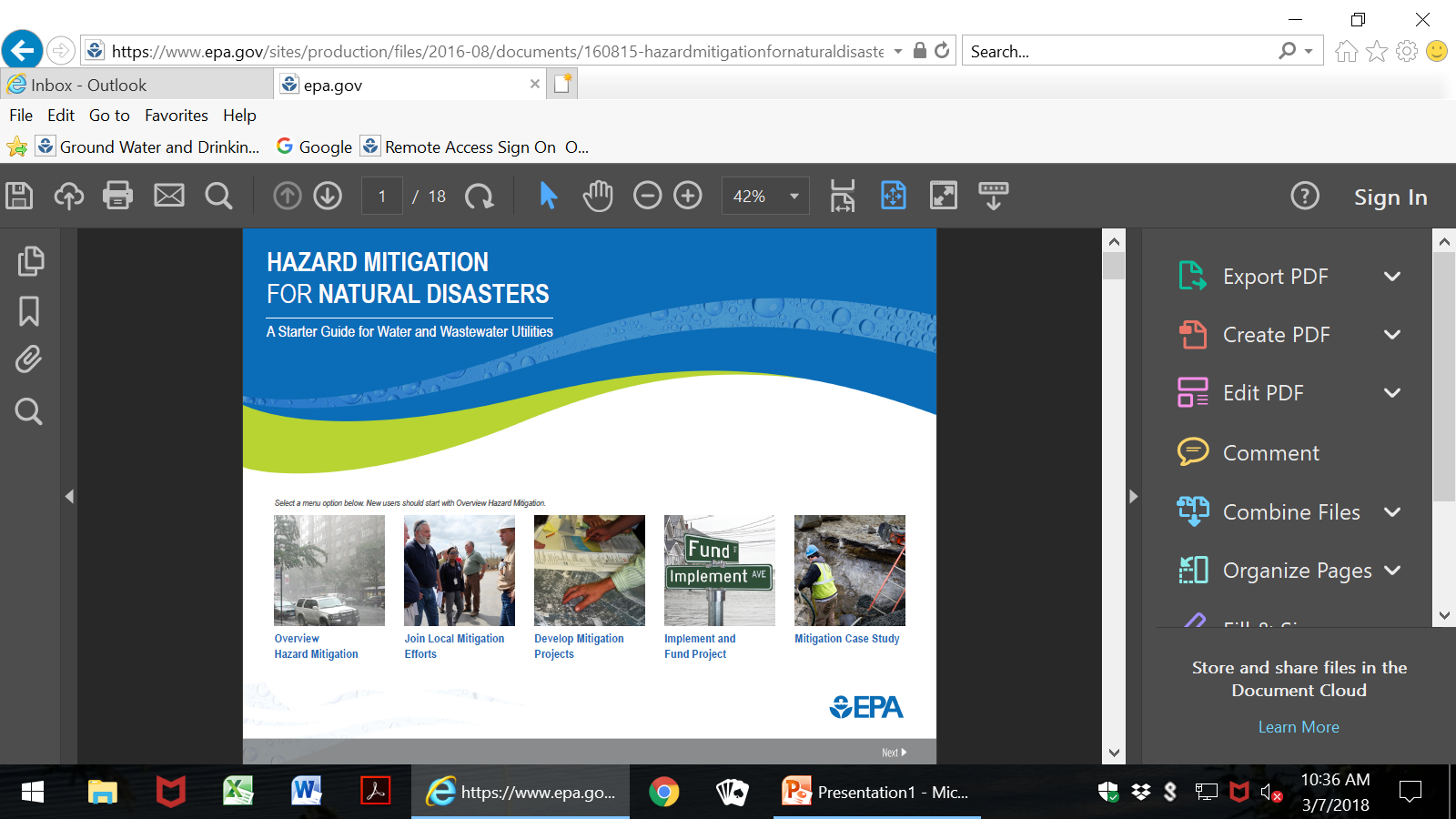 [Speaker Notes: https://www.epa.gov/waterutilityresponse/hazard-mitigation-natural-disasters]
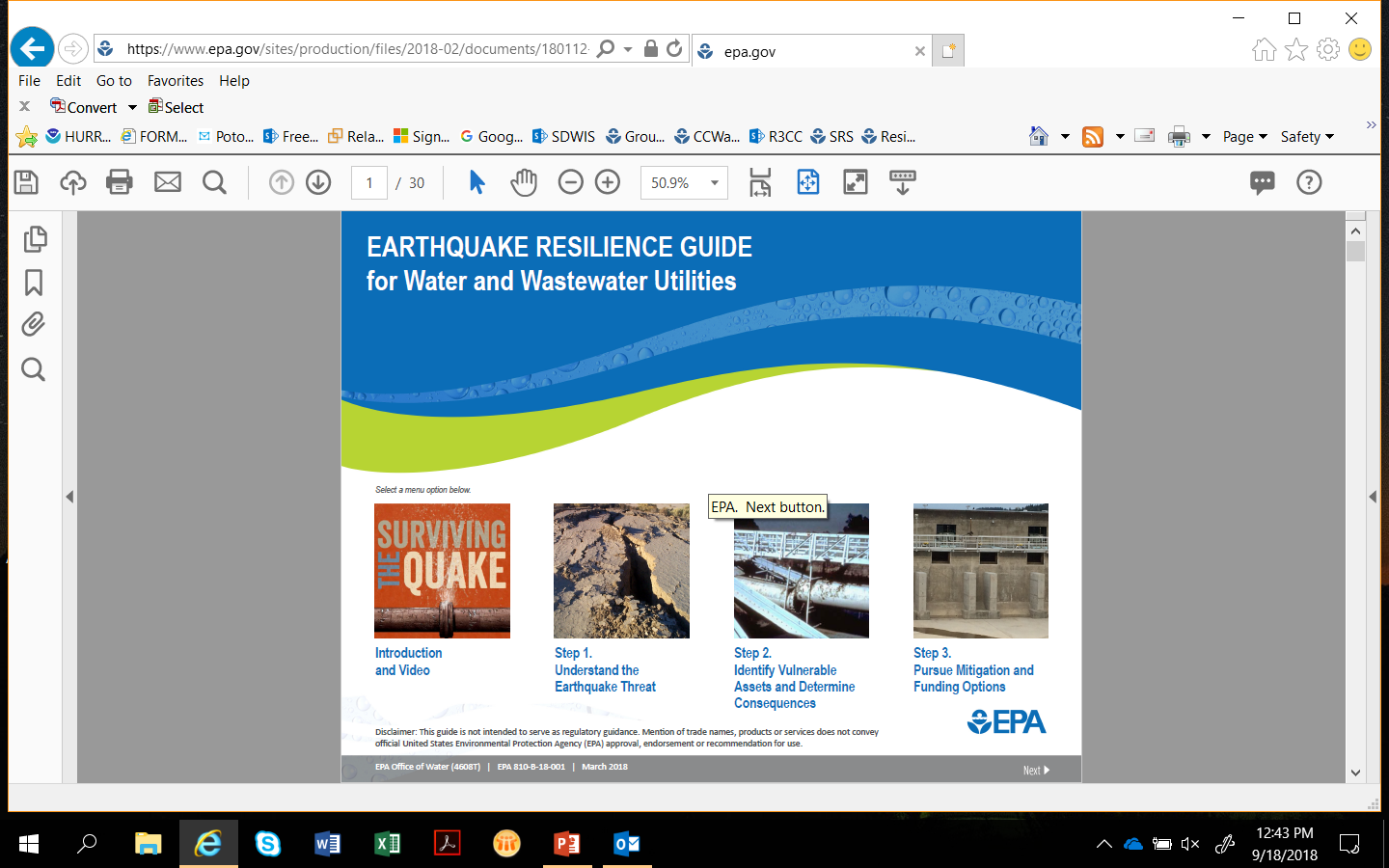 10/12/2018
U.S. Environmental Protection Agency
18
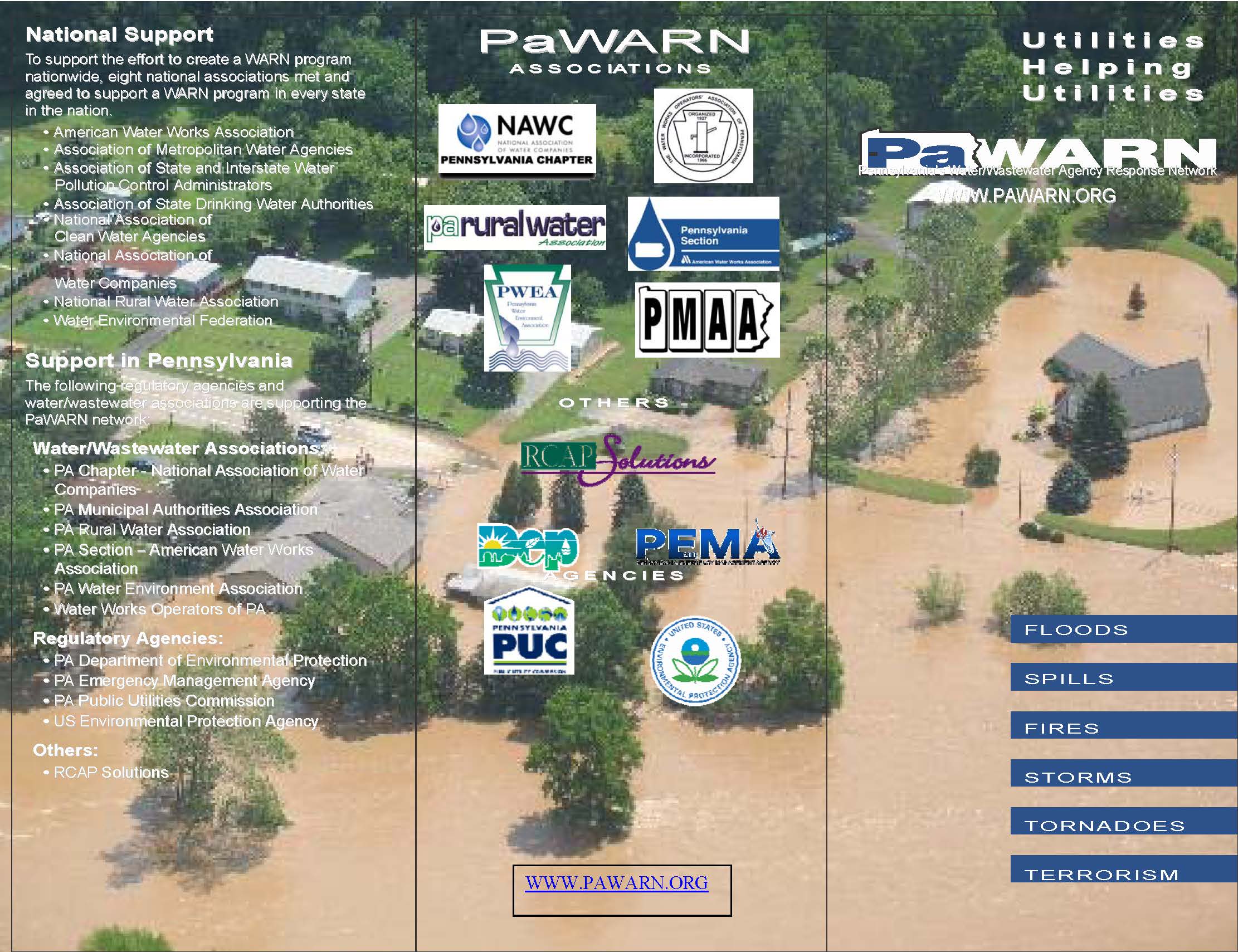 WARNS
Network of utilities helping utilities, 
Not a corporation or governmental unit
Aid each other with personnel and resources
10/12/2018
19
Questions
Are you on my email group?
           If not, give me a card or send me your info

Patti Kay Wisniewski
215-814-5668
Wisniewski.patti-kay@epa.gov


EPA webpage has a Contact Us link to reach any staff
10/12/2018
U.S. Environmental Protection Agency
20
[Speaker Notes: Desk phone rings to cell at all times!
Drinking Water Branch Chief is Karen (Karrie) Crumlish]